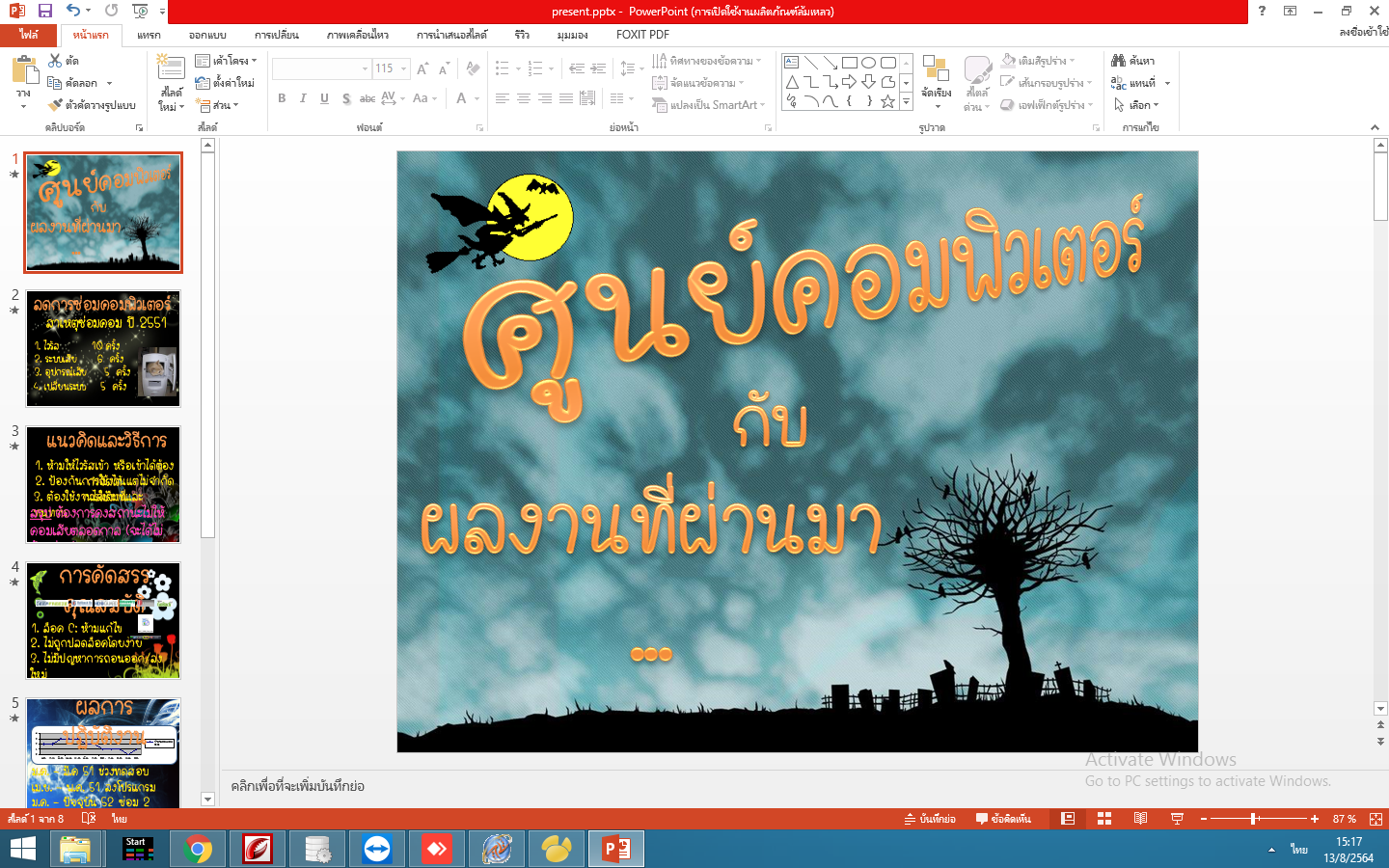 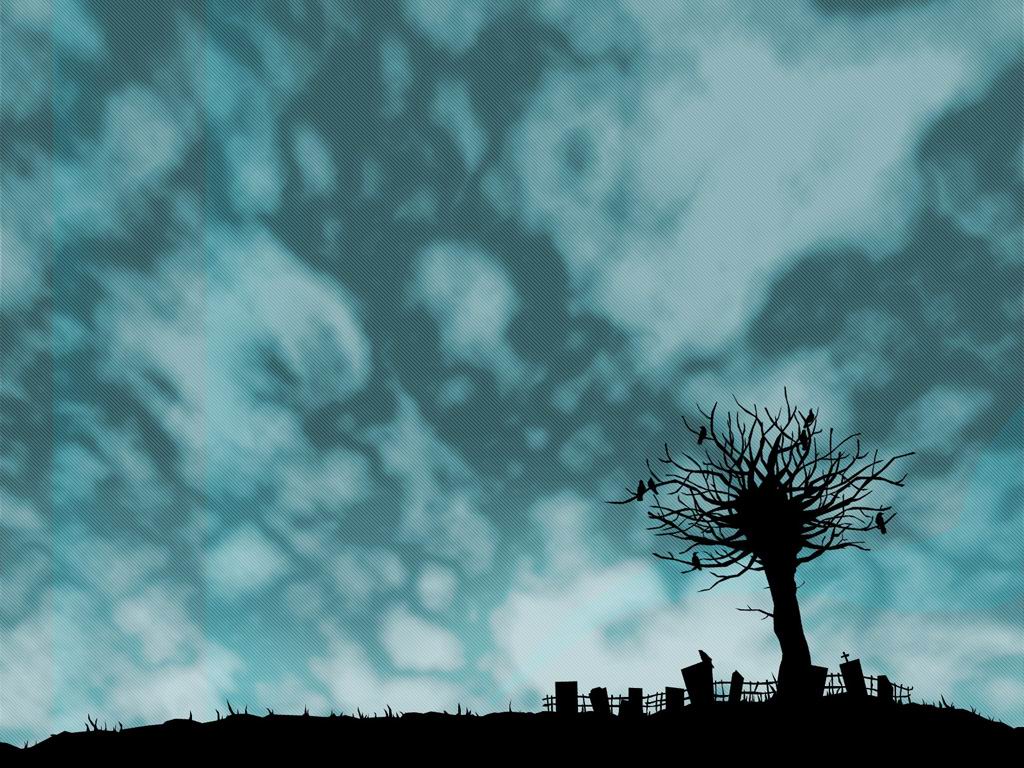 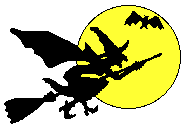 ศูนย์คอมพิวเตอร์
กับ
ผลงานที่ผ่านมา...
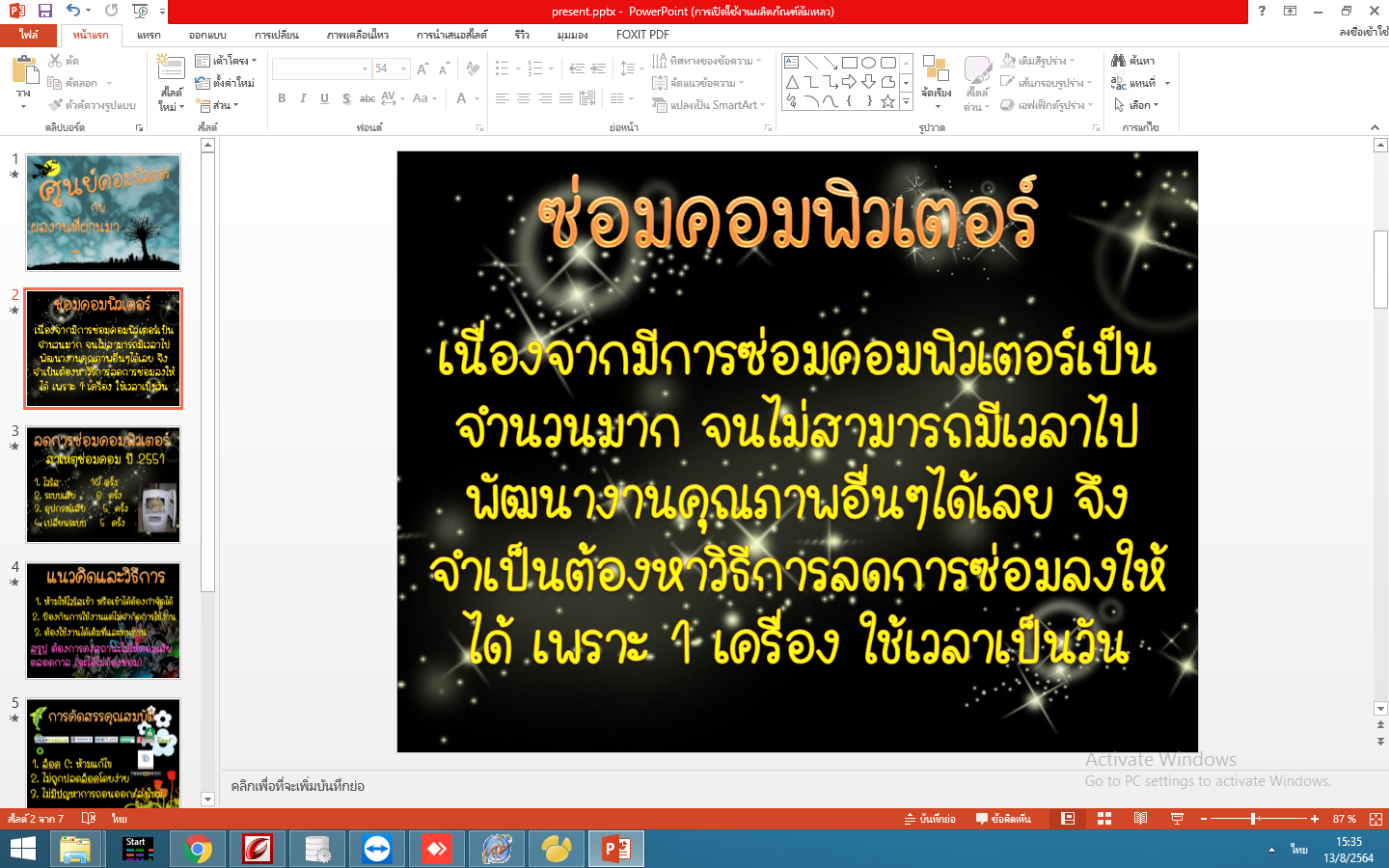 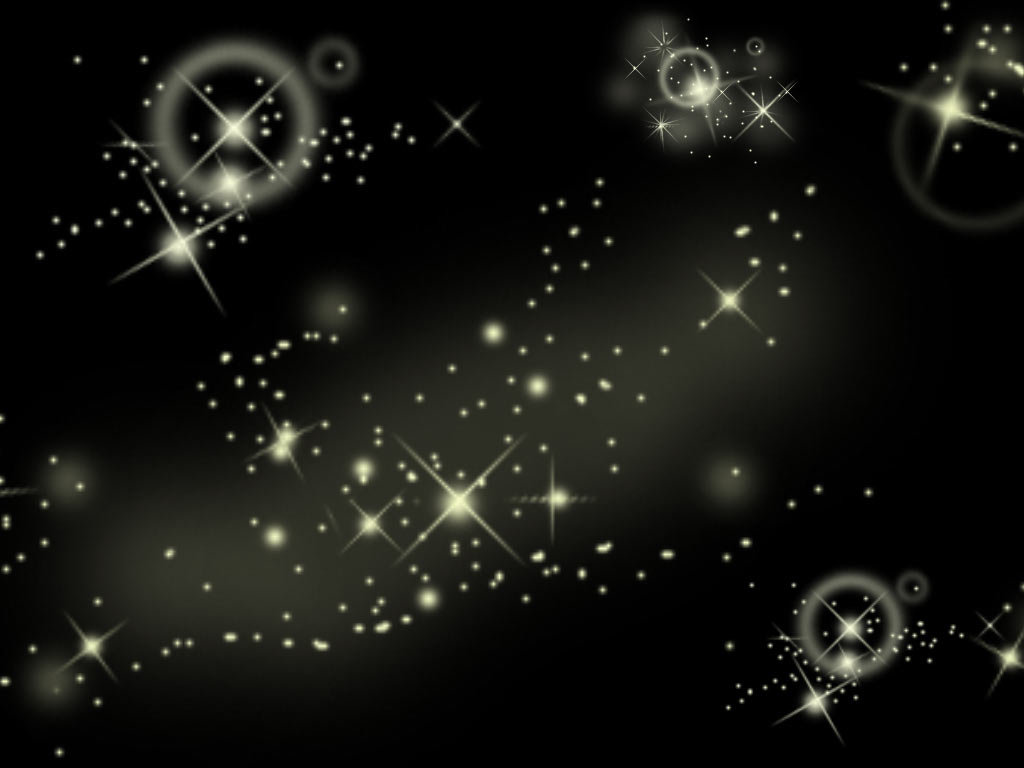 ซ่อมคอมพิวเตอร์
เนื่องจากมีการซ่อมคอมพิวเตอร์เป็นจำนวนมาก จนไม่สามารถมีเวลาไปพัฒนางานคุณภาพอื่นๆได้เลย จึงจำเป็นต้องหาวิธีการลดการซ่อมลงให้ได้ เพราะ 1 เครื่อง ใช้เวลาเป็นวัน
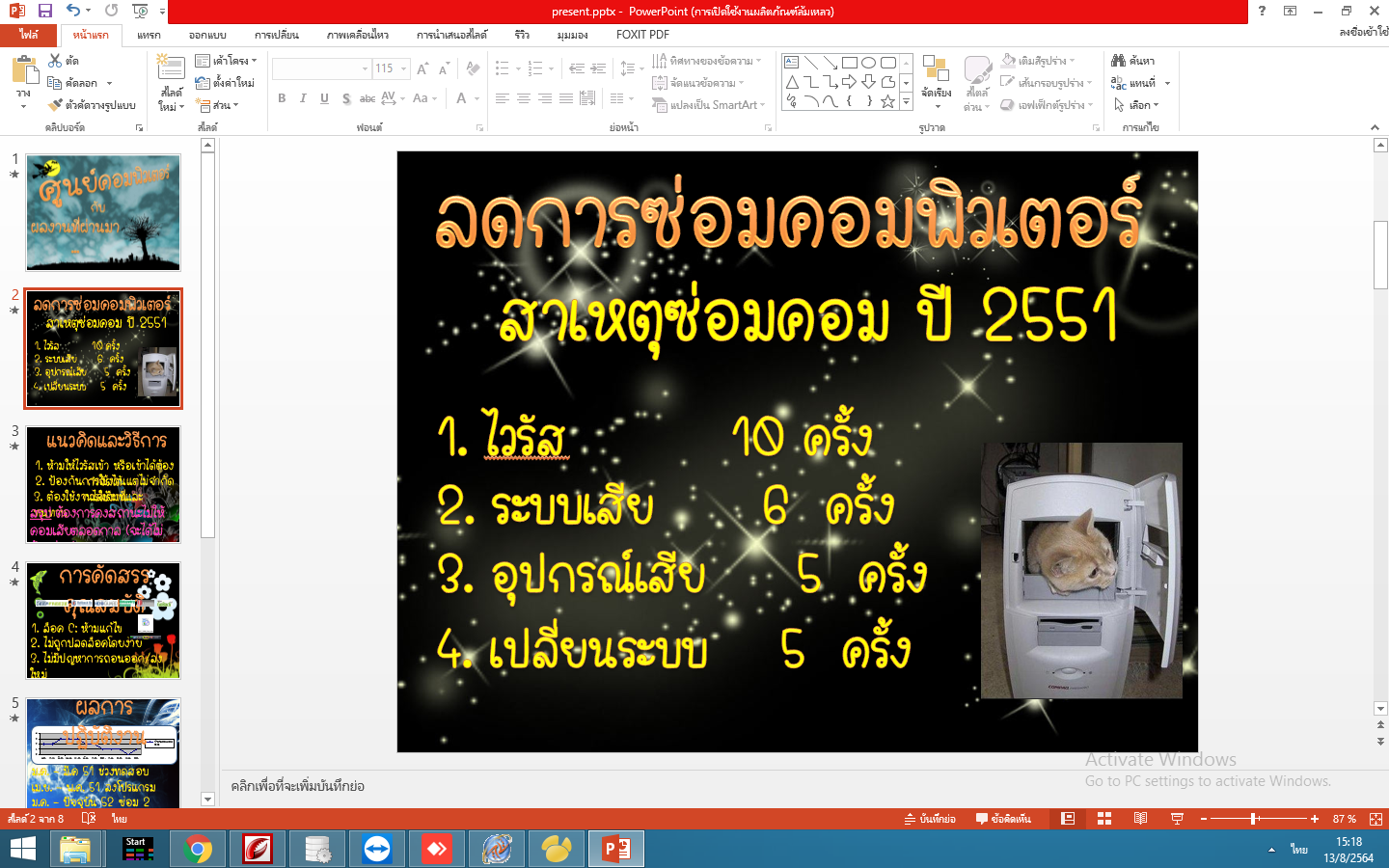 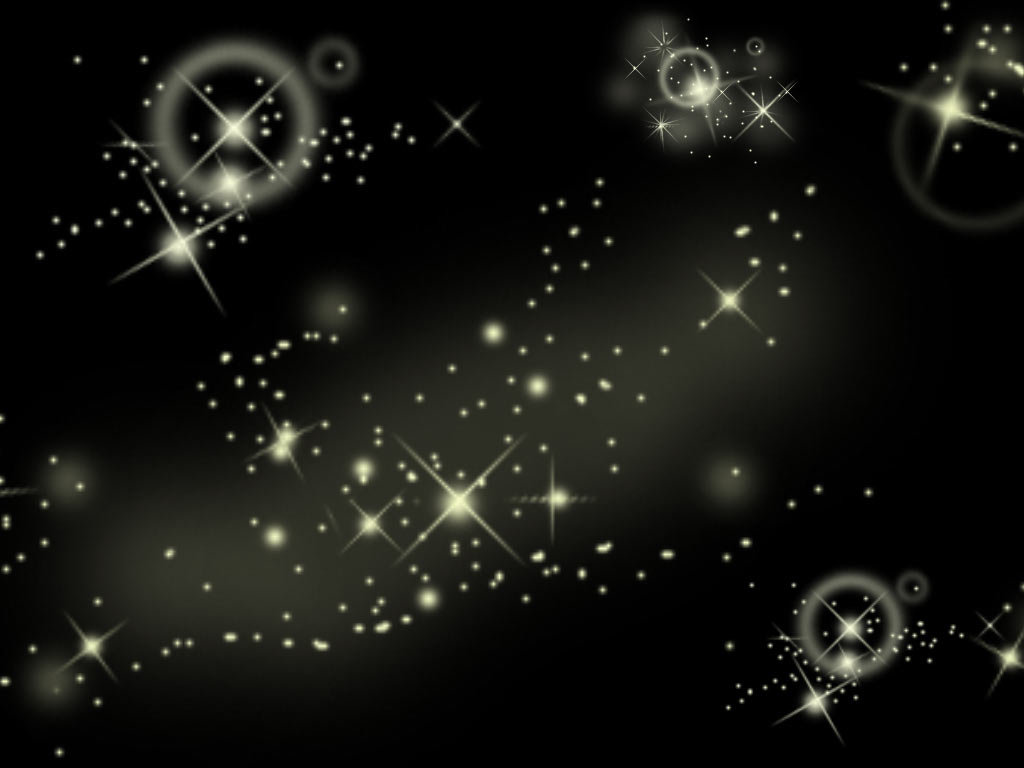 ลดการซ่อมคอมพิวเตอร์
สาเหตุซ่อมคอม ปี 2551
1. ไวรัส         10 ครั้ง
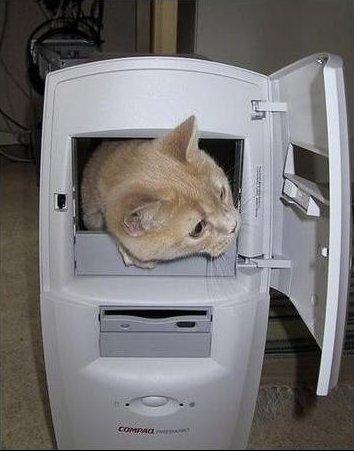 2. ระบบเสีย      6  ครั้ง
3. อุปกรณ์เสีย     5  ครั้ง
4. เปลี่ยนระบบ    5  ครั้ง
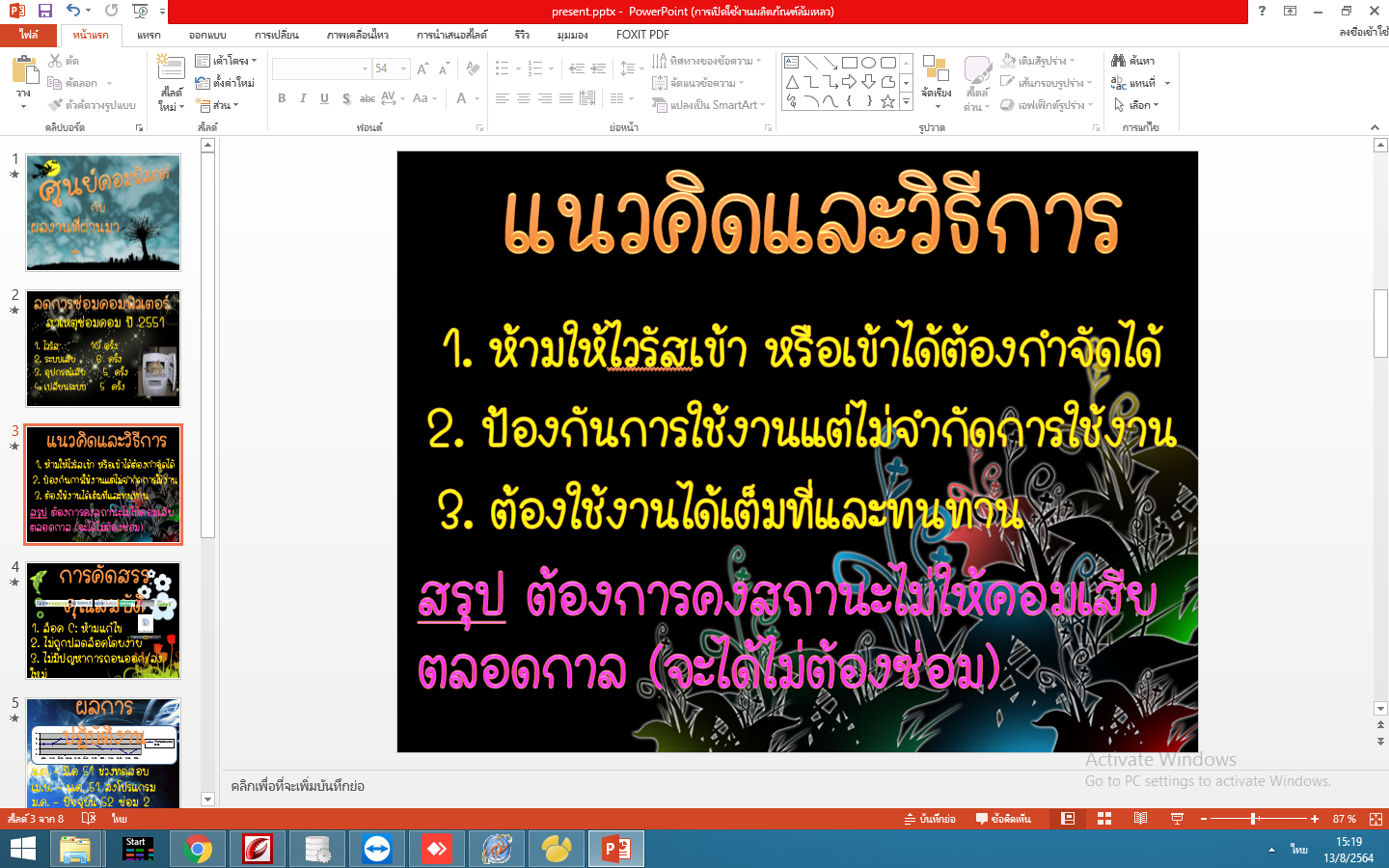 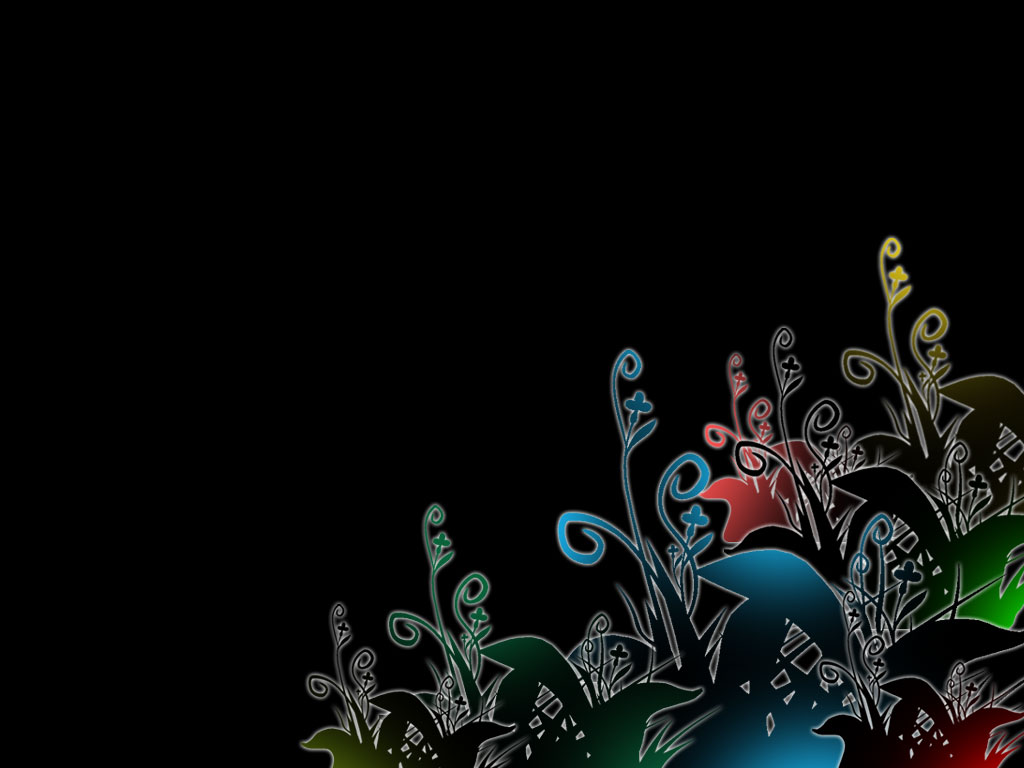 แนวคิดและวิธีการ
1. ห้ามให้ไวรัสเข้า หรือเข้าได้ต้องกำจัดได้
2. ป้องกันการใช้งานแต่ไม่จำกัดการใช้งาน
3. ต้องใช้งานได้เต็มที่และทนทาน
สรุป ต้องการคงสถานะไม่ให้คอมเสียตลอดกาล (จะได้ไม่ต้องซ่อม)
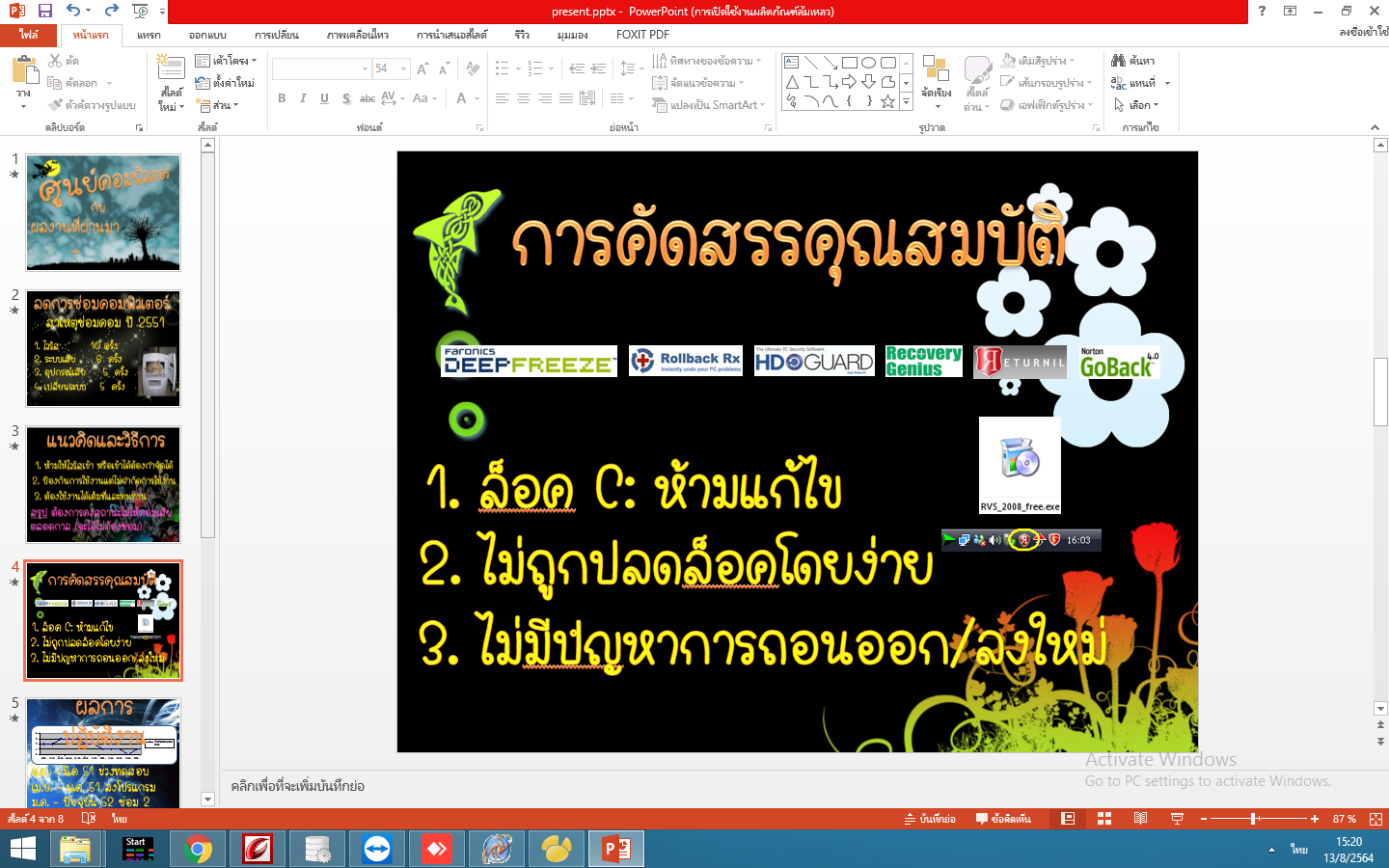 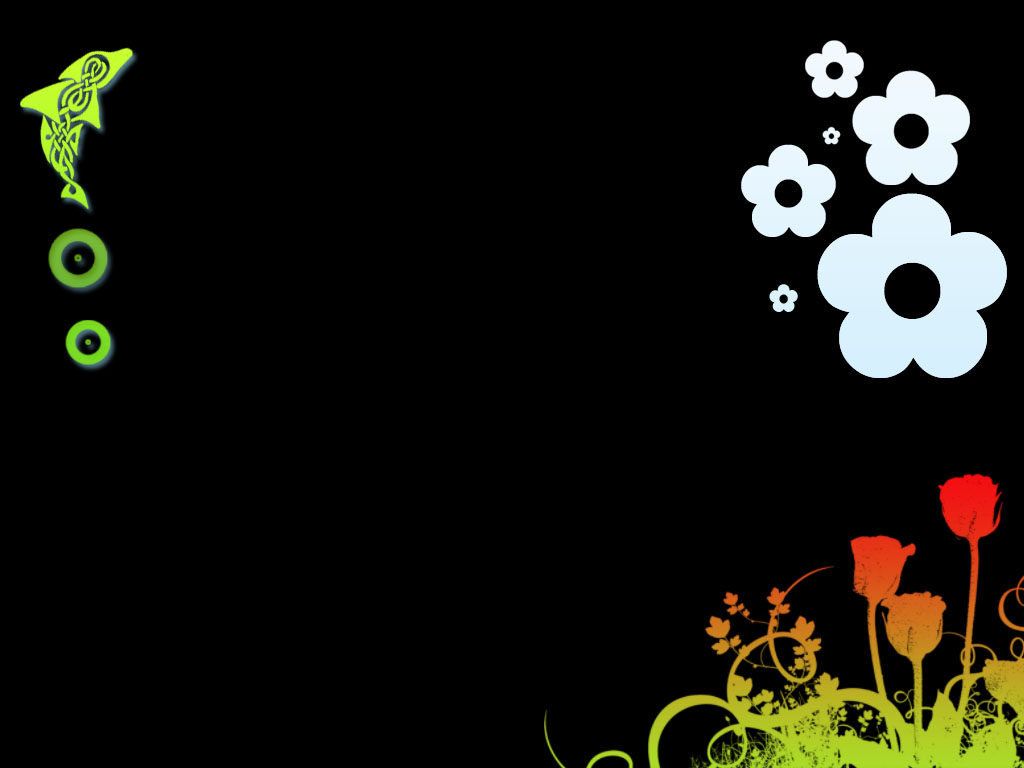 การคัดสรรคุณสมบัติ
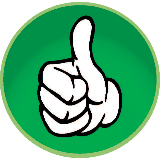 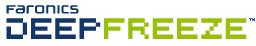 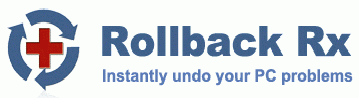 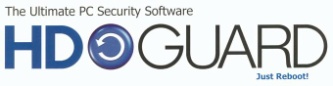 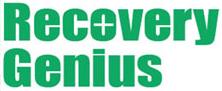 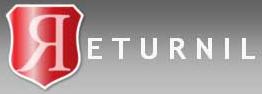 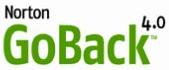 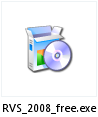 1. ล็อค C: ห้ามแก้ไข
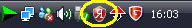 2. ไม่ถูกปลดล็อคโดยง่าย
3. ไม่มีปํญหาการถอนออก/ลงใหม่
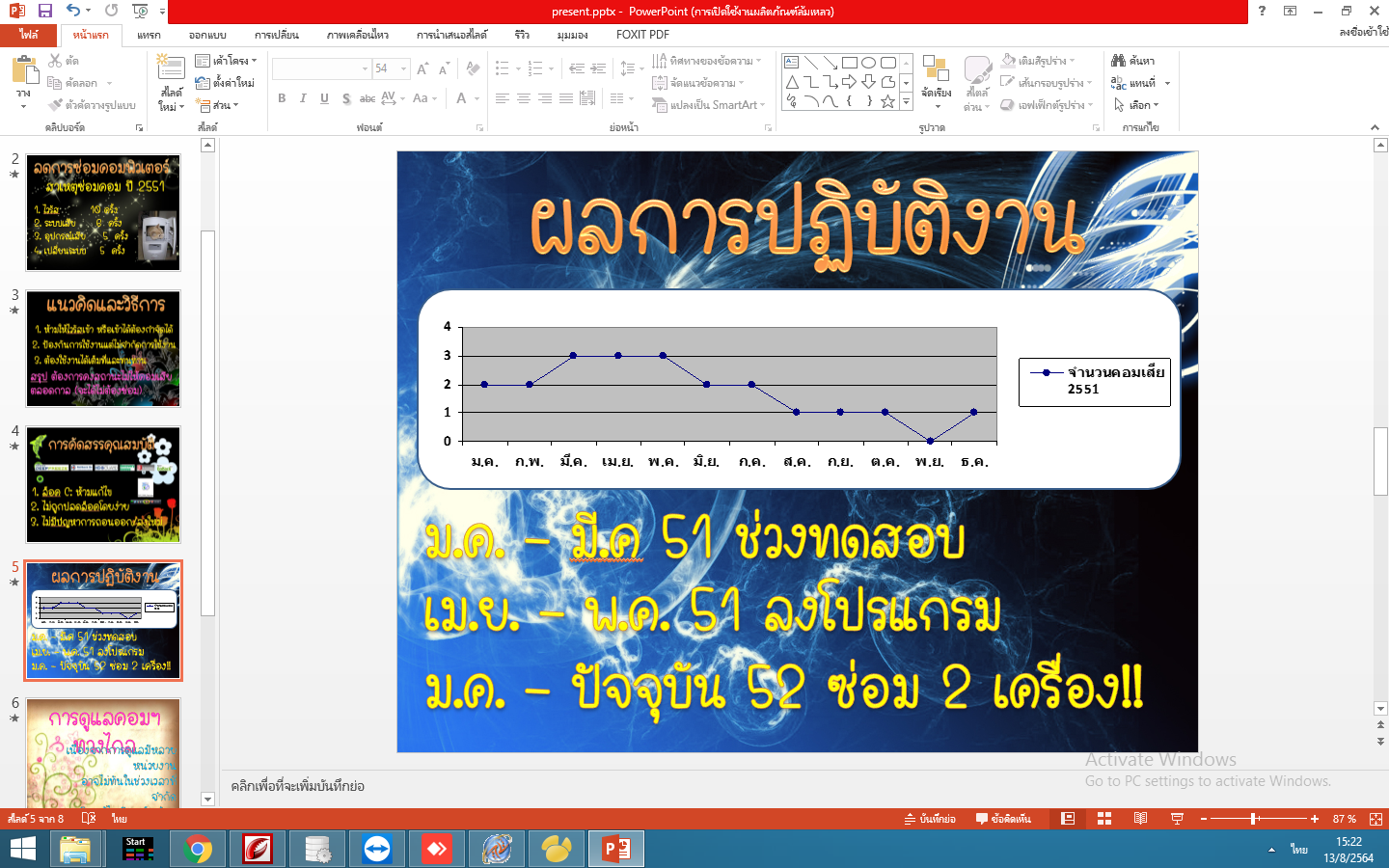 ผลการปฏิบัติงาน
ม.ค. – มี.ค 51 ช่วงทดสอบเม.ย. – พ.ค. 51 ลงโปรแกรม
ม.ค. – ปัจจุบัน 52 ซ่อม 2 เครื่อง!!
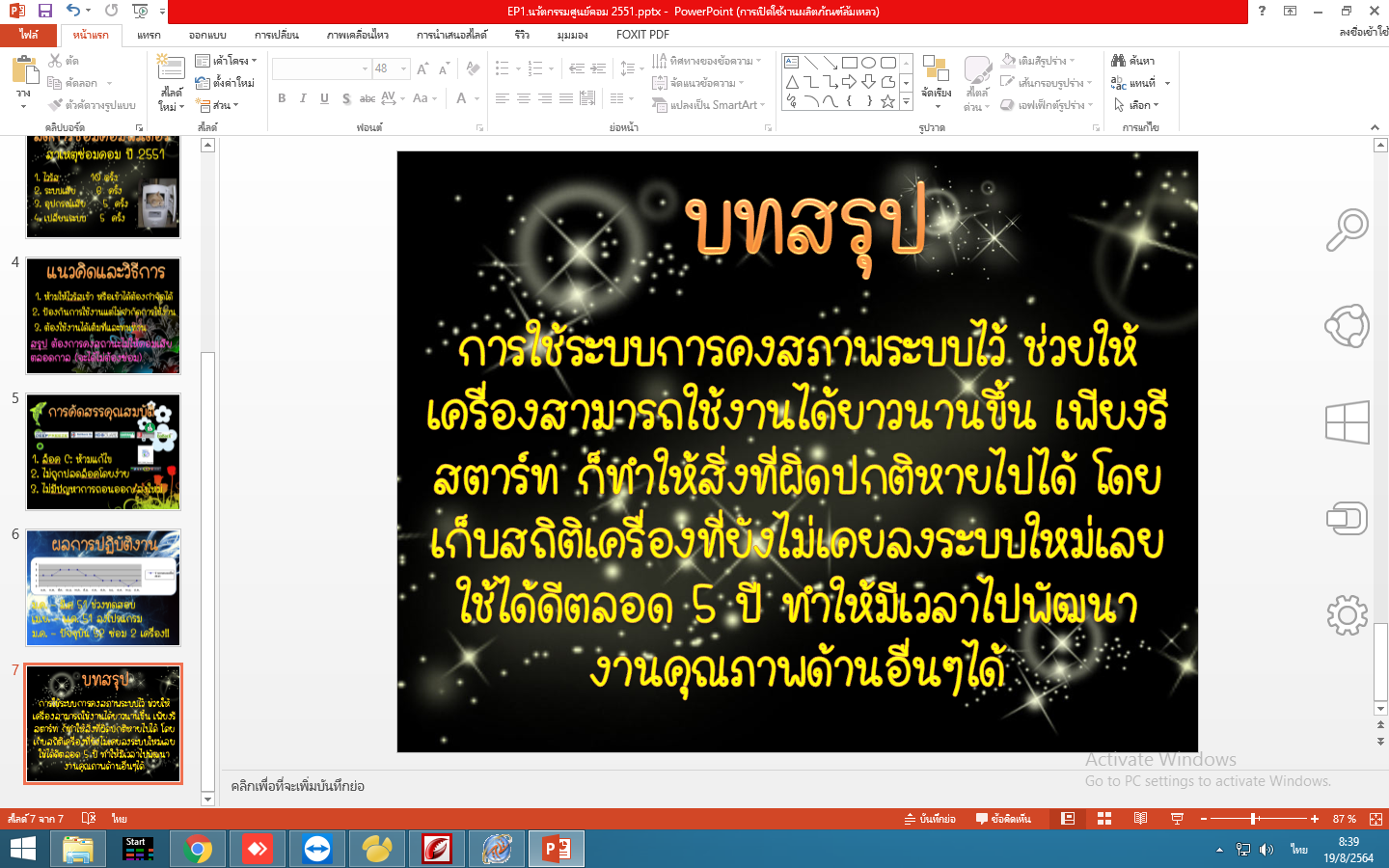 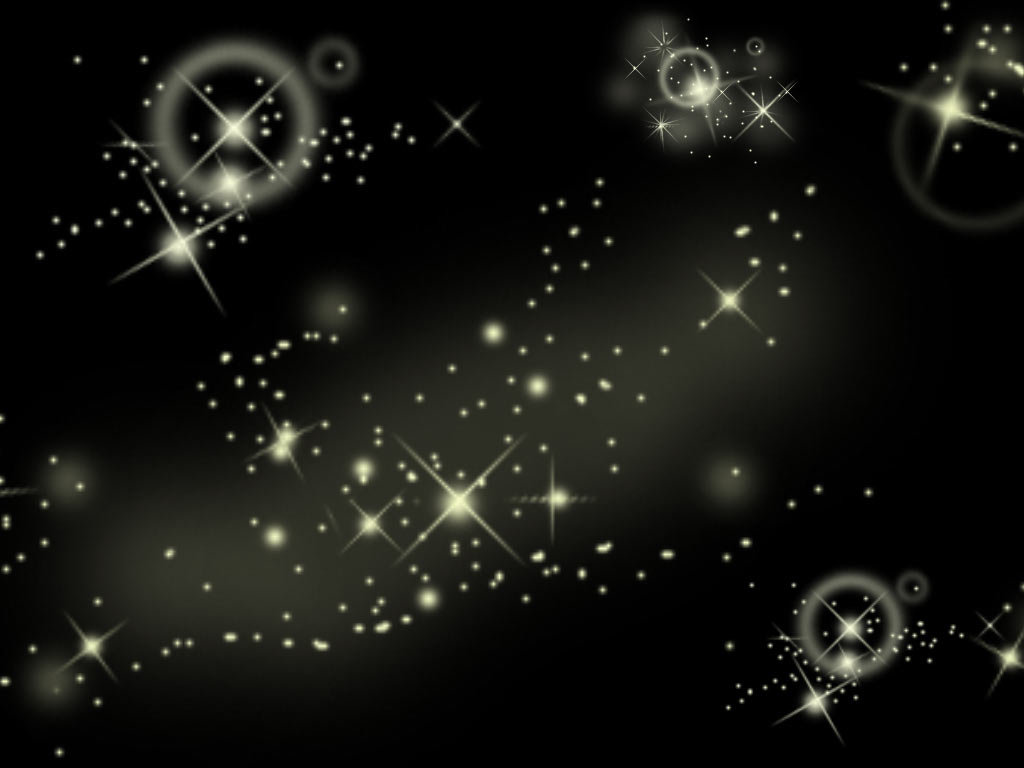 บทสรุป
การใช้ระบบการคงสภาพระบบไว้ ช่วยให้เครื่องสามารถใช้งานได้ยาวนานขึ้น เพียงรีสตาร์ท ก็ทำให้สิ่งที่ผิดปกติหายไปได้ โดยเก็บสถิติเครื่องที่ยังไม่เคยลงระบบใหม่เลย ใช้ได้ดีตลอด 5 ปี ทำให้มีเวลาไปพัฒนางานคุณภาพด้านอื่นๆได้